基础底板人防设计常见问题分享

主讲人：高上宇
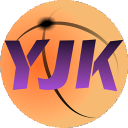 北京盈建科软件股份有限公司
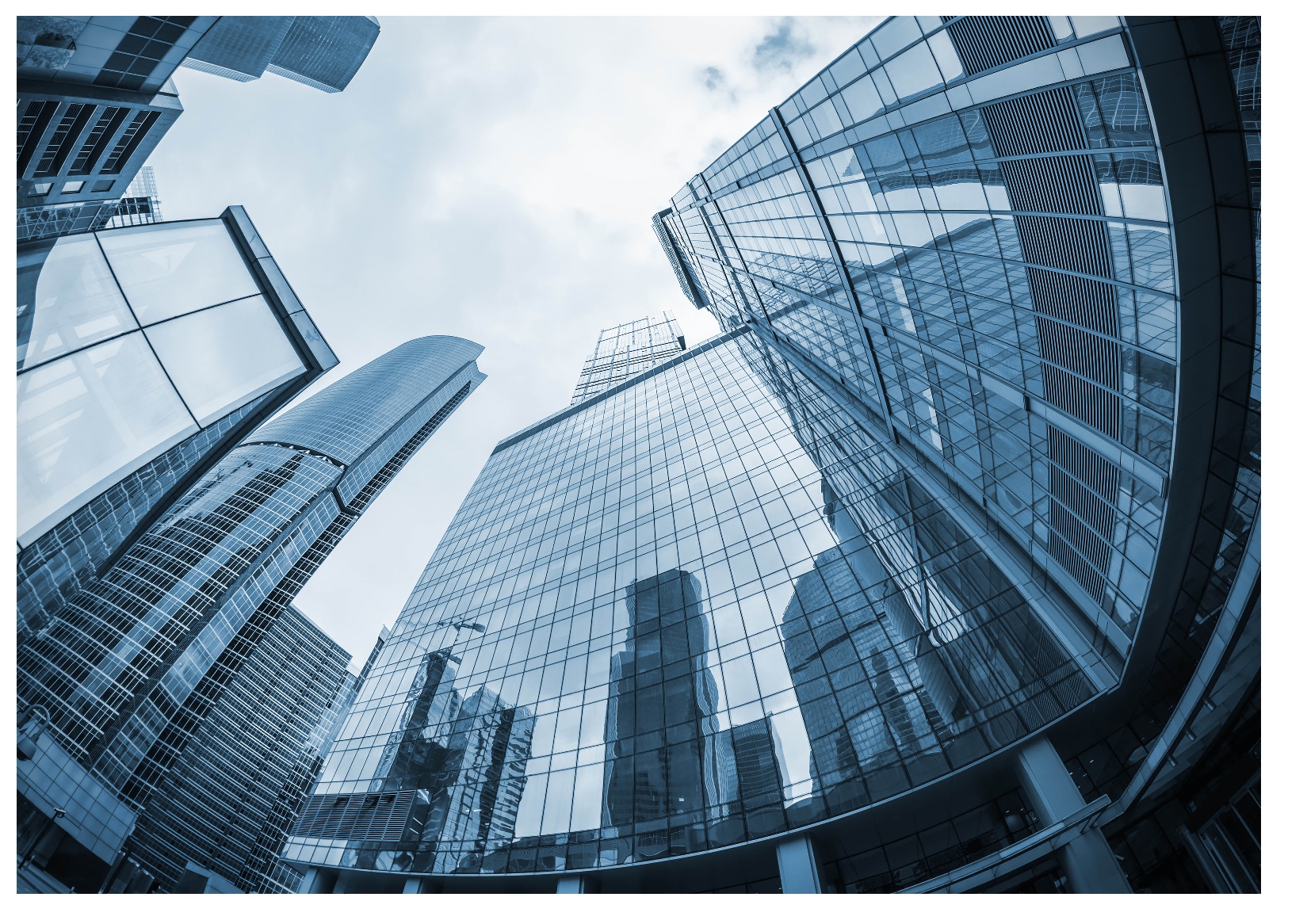 人防底板的两种算法
01
局部人防底板的定义
目录
02
人防配筋率是如何考虑的
contents
为什么改变底板等效荷载对结果没有影响？
03
04
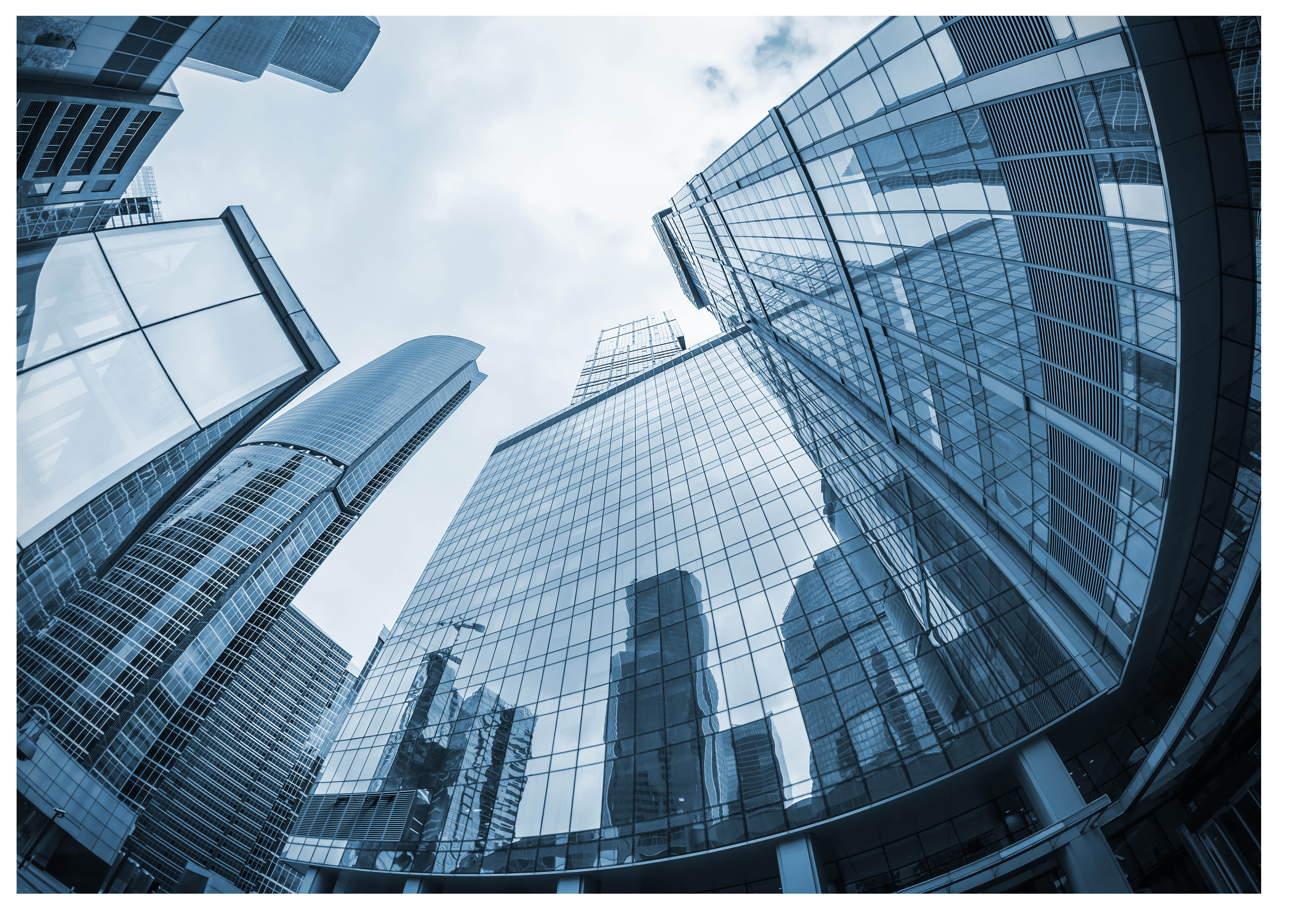 人防地下室示意
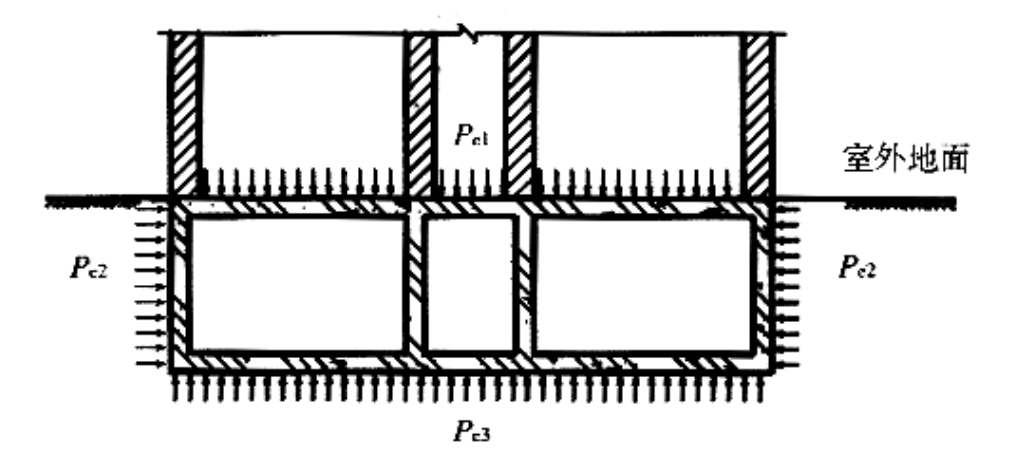 一、人防底板的两种算法
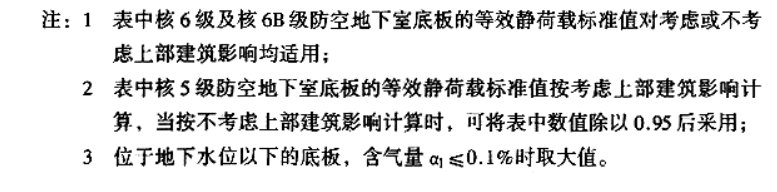 是否勾选“不考虑顶板人防”
不勾选 ：弹性地基梁板模型（非线性）
勾选：倒楼盖模型（线性）
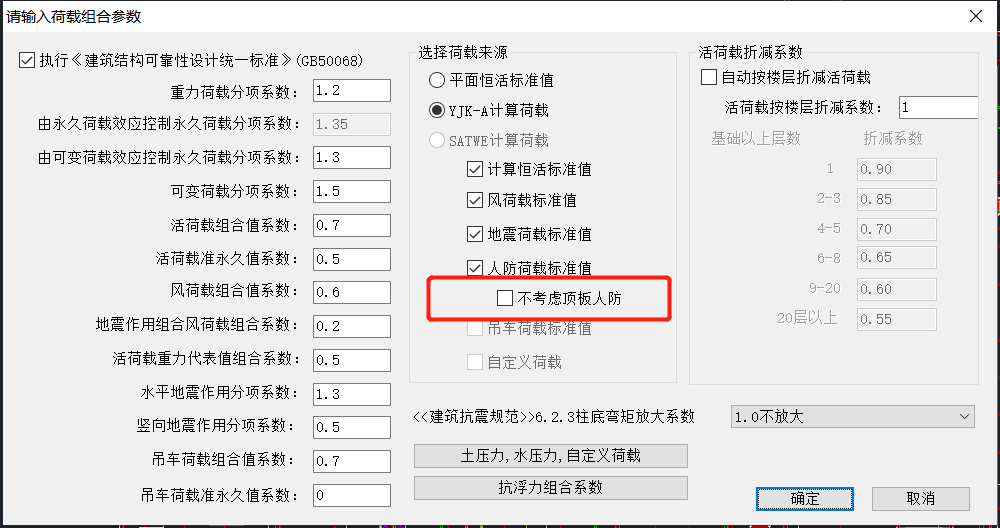 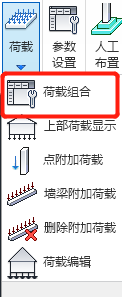 依据《人防规范》GB50038-2005
    4.8.5-表注
一、人防底板的两种算法
弹性地基梁板模型
M(恒载+顶板人防=底板人防+土反力)
恒载+顶板人防
底板人防
土反力
一、人防底板的两种算法
倒楼盖模型
土反力：M[M1(恒载=土反力)+M2(底板人防=支座反力)]
绕射波：M[MAX(M1(恒载=土反力),M2(底板人防=支座反力))]
恒载
土反力
支座反力
底板人防
一、人防底板的两种算法
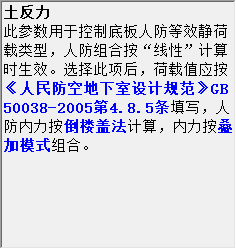 倒楼盖模型
土反力：M[M1(恒载=土反力)+M2(底板人防=支座反力)]
绕射波：M[MAX(M1(恒载=土反力),M2(底板人防=支座反力))]
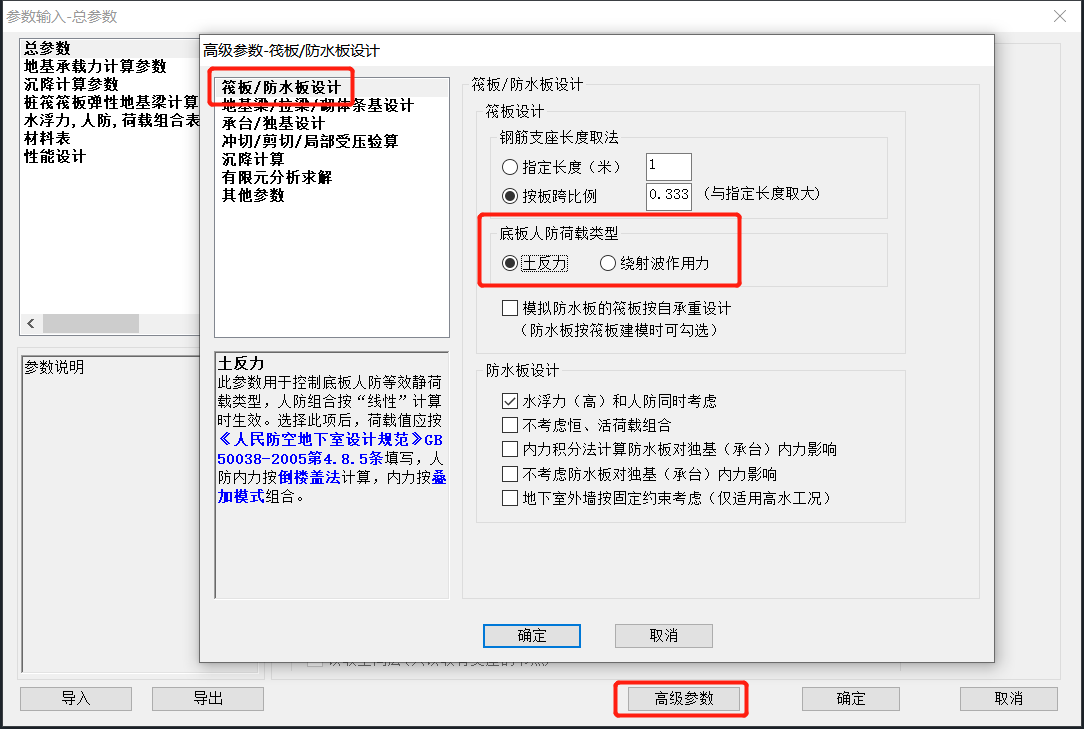 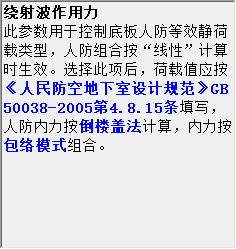 一、人防底板的两种算法
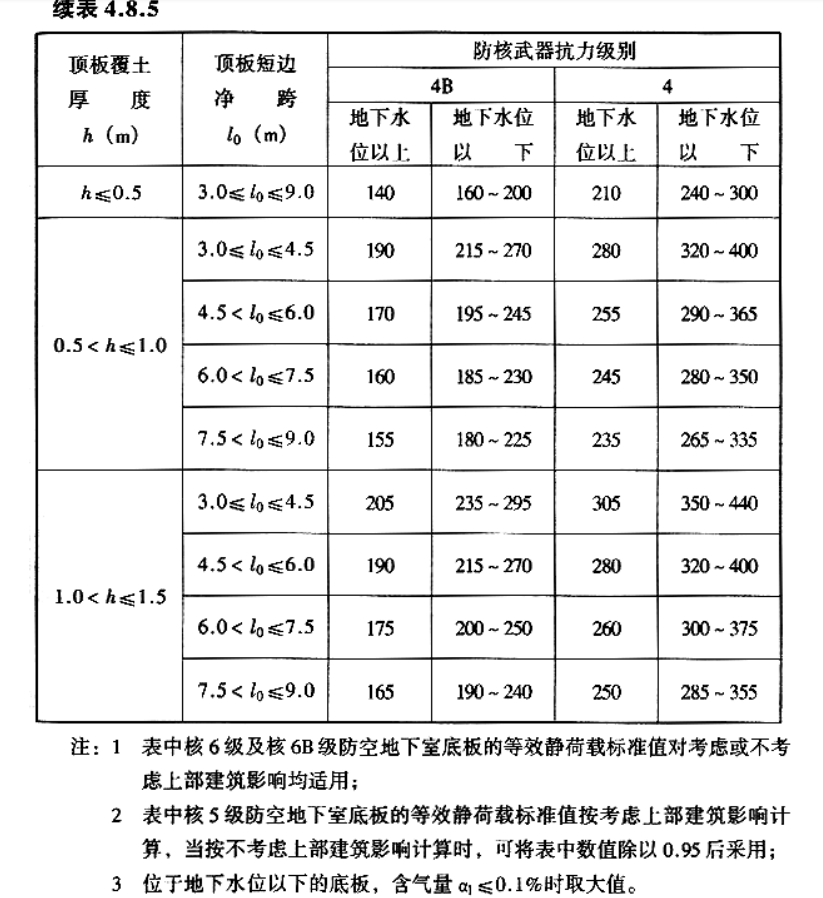 《人防规范》GB50038-2005
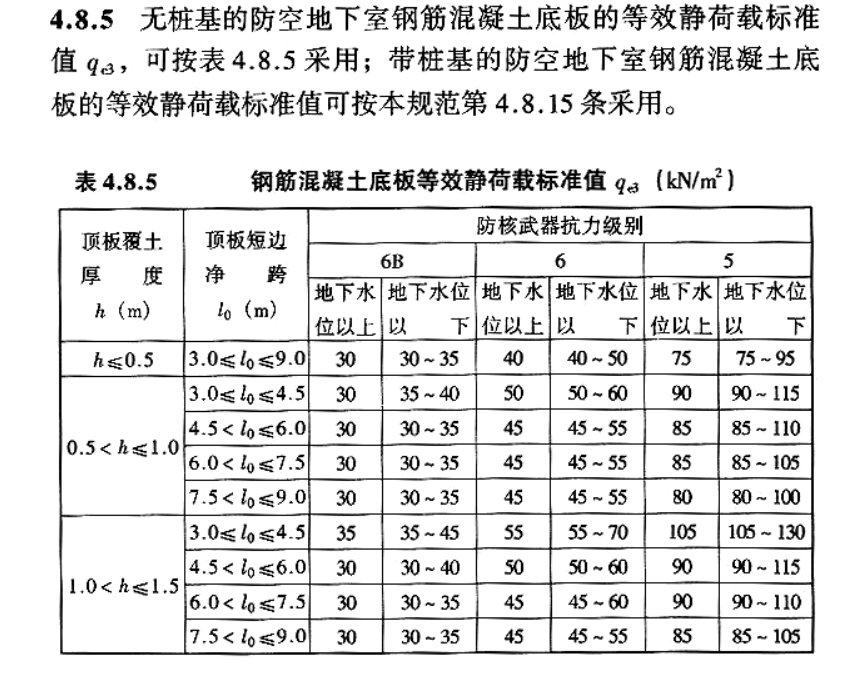 一、人防底板的两种算法
《人防规范》GB50038-2005
一.  筏板基础（4.8.5）
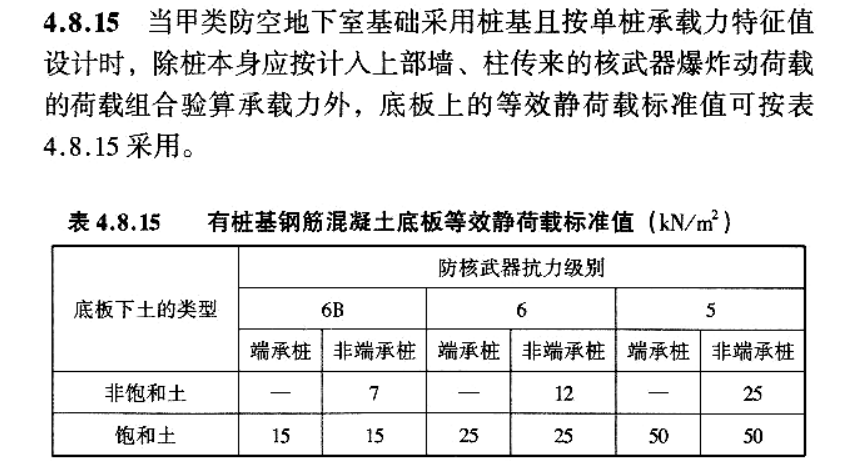 二.  桩基础（4.8.15）
三.  独基+防水板（4.8.16）
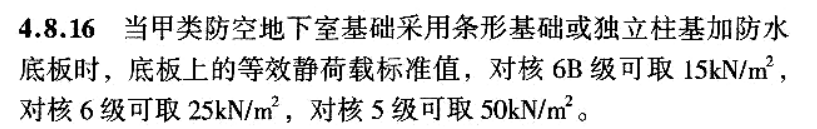 选什么算法  ？
一、人防底板的两种算法
二、局部人防底板如何定义
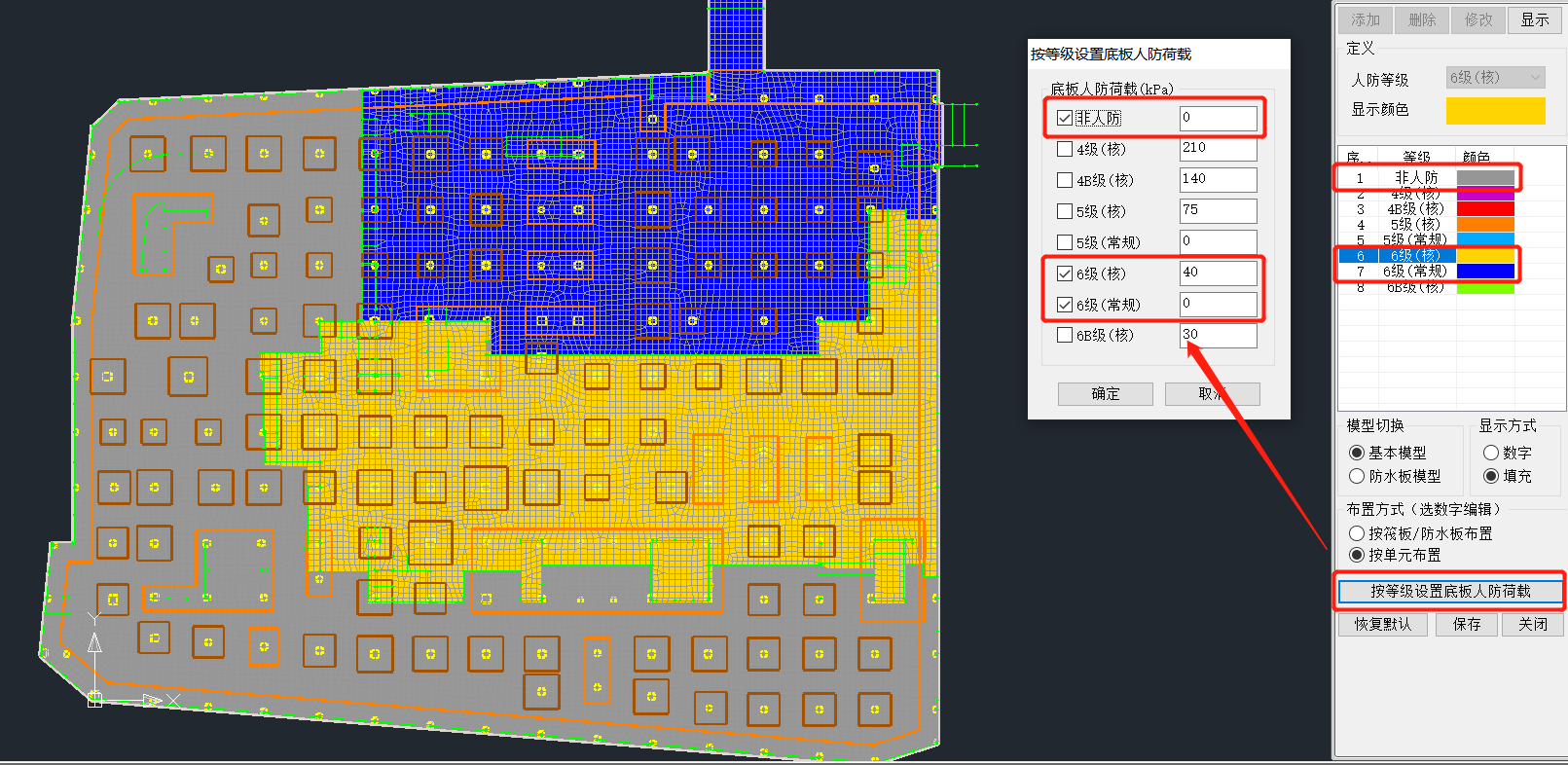 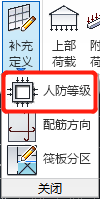 二、局部人防底板如何定义
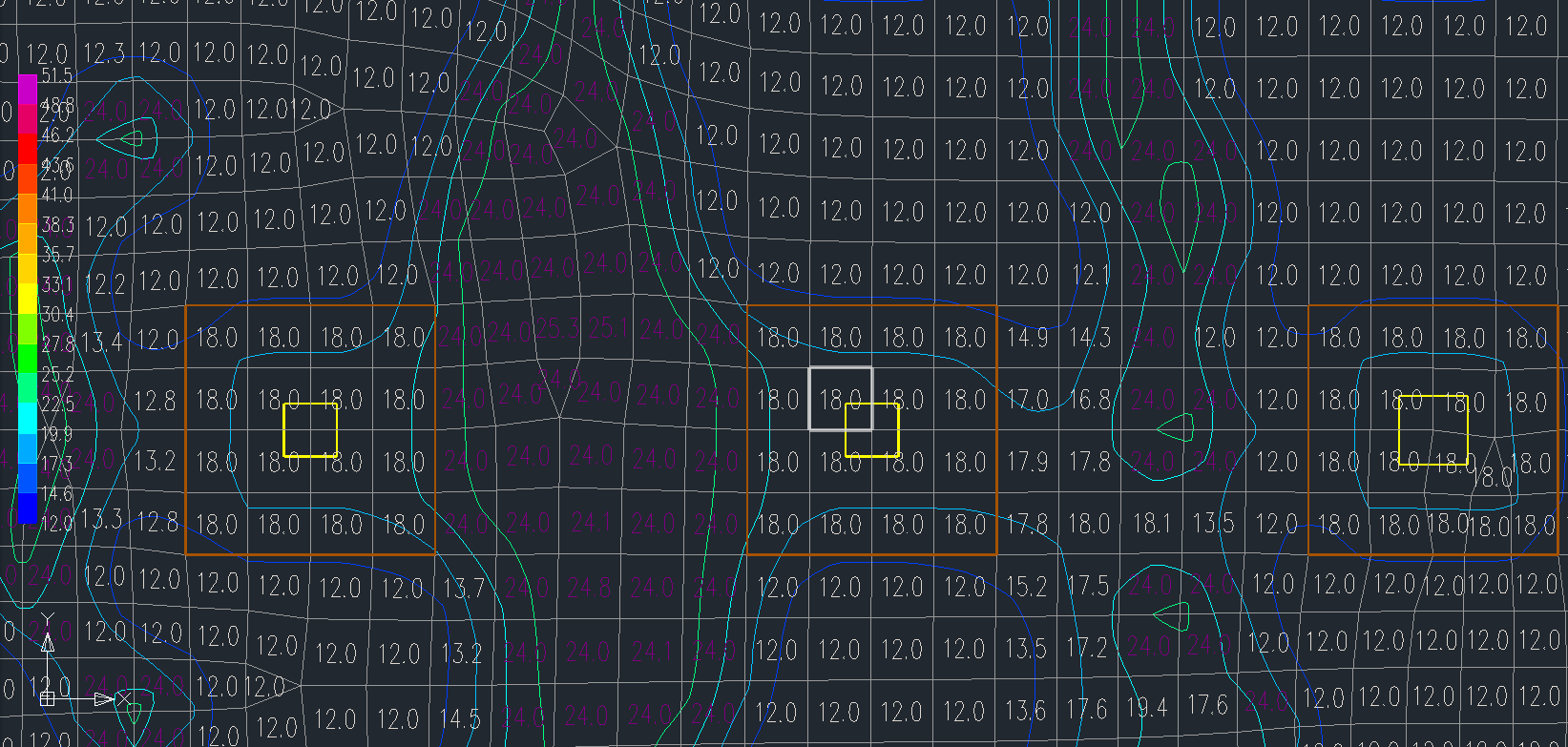 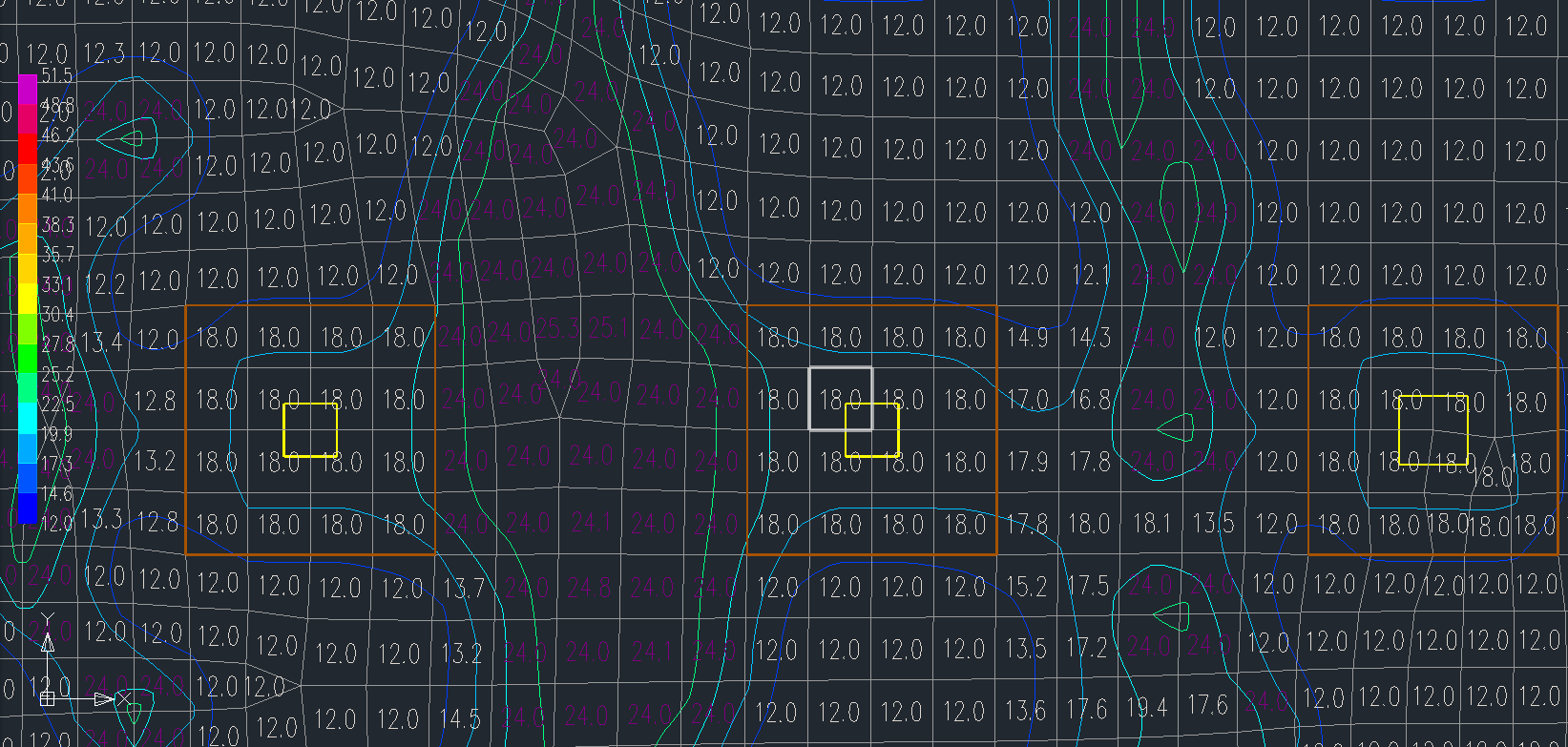 三、人防底板配筋率如何考虑
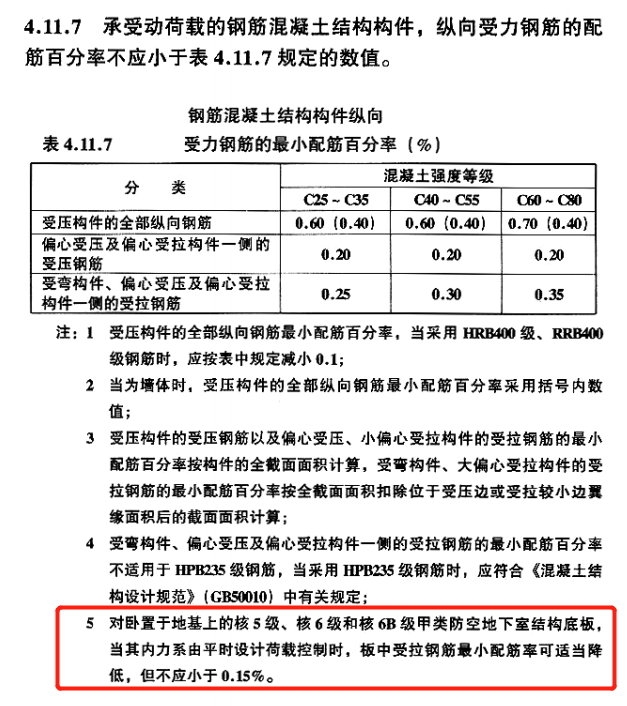 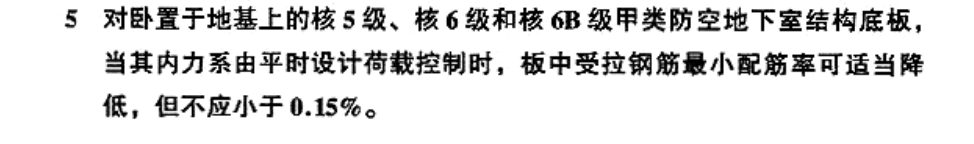 判断人防组合控制的条件：
As人防>MAX(As非人防，Asmin非人防)
三、人防底板配筋率如何考虑
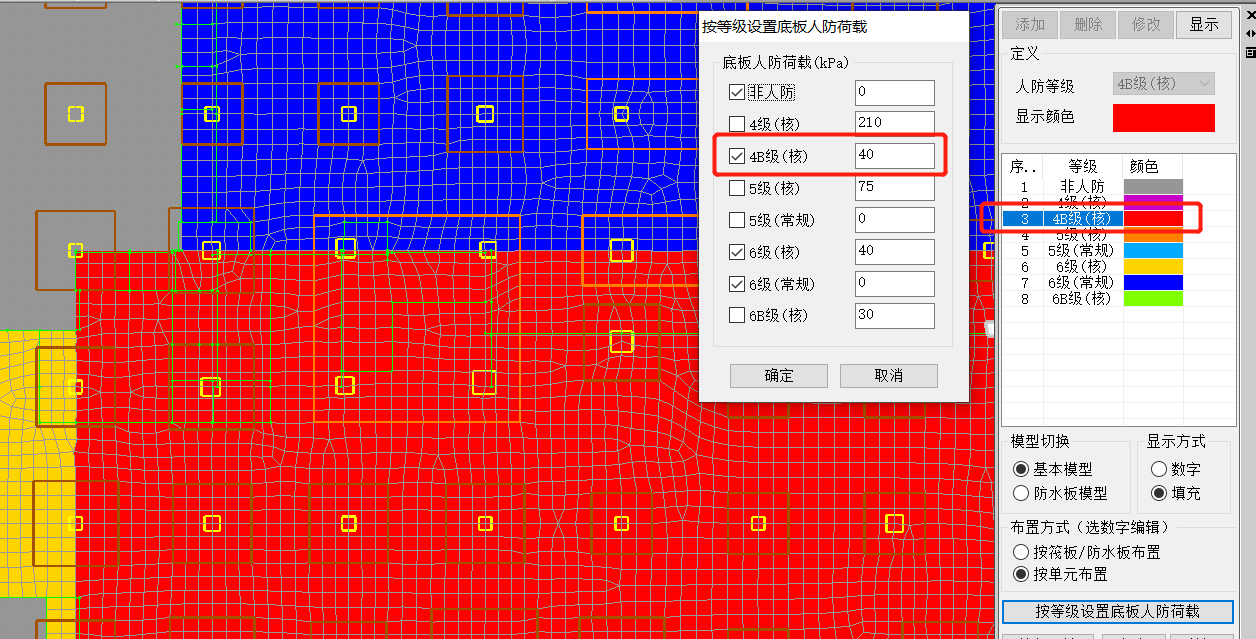 三、人防底板配筋率如何考虑
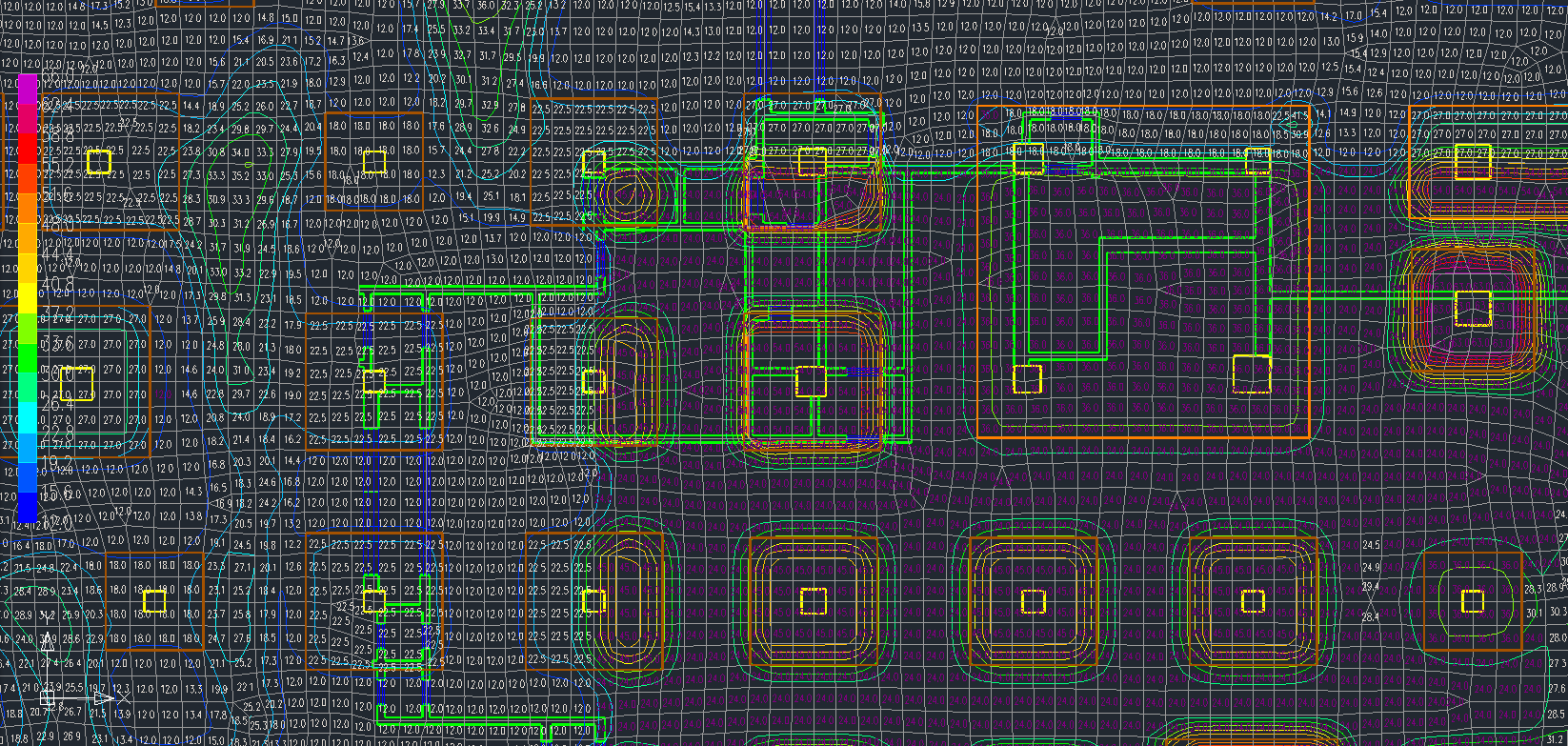 四、为什么改变底板等效荷载对结果没有影响
弹性地基梁板模型
M(恒载+顶板人防=土反力)
恒载+顶板人防
土反力
四、为什么改变底板等效荷载对结果没有影响
弹性地基梁板模型
M(恒载+顶板人防=底板人防+土反力)
恒载+顶板人防
底板人防
土反力
四、为什么改变底板等效荷载对结果没有影响
弹性地基梁板模型
M(恒载+顶板人防=底板人防+土反力)
恒载+顶板人防
底板人防
迭代
土反力
YJK提供专业的服务与支持
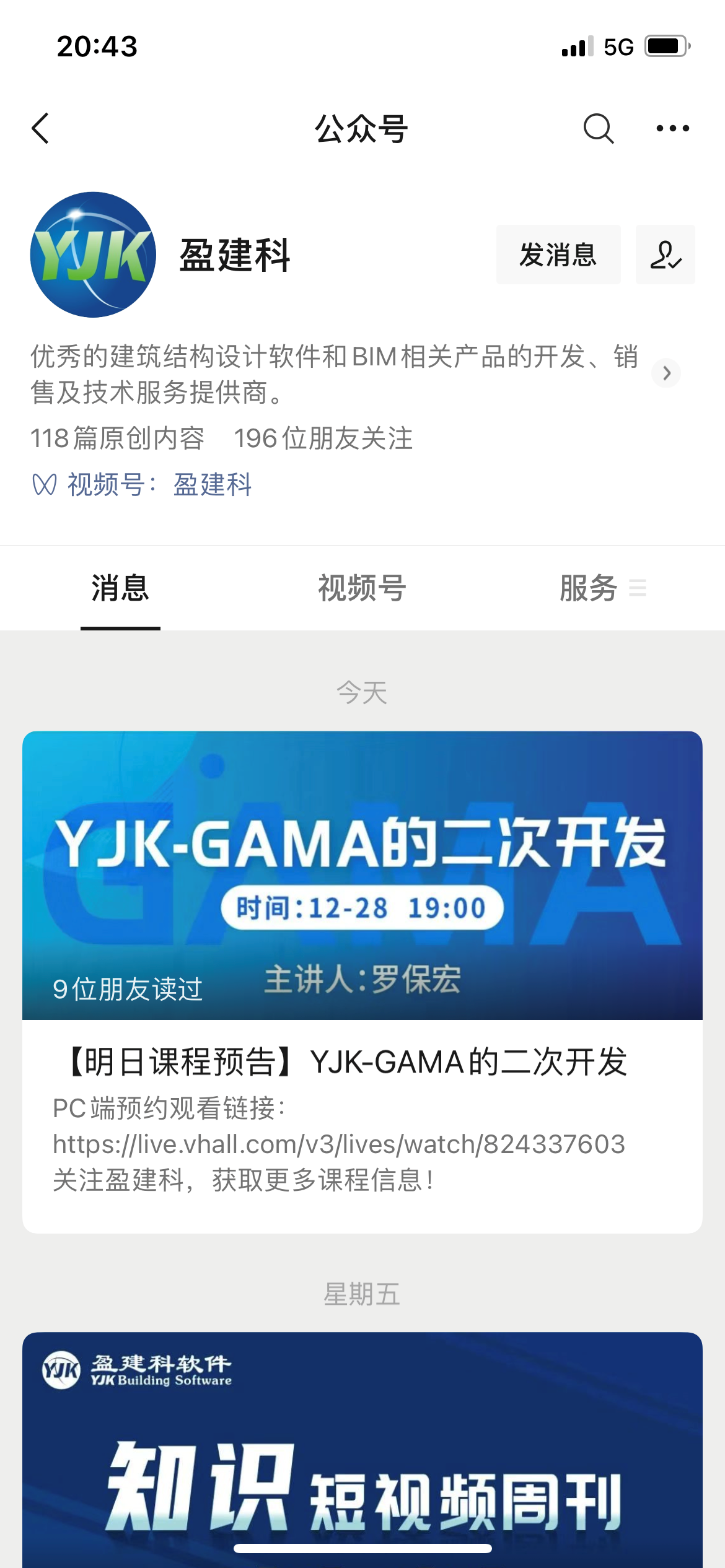 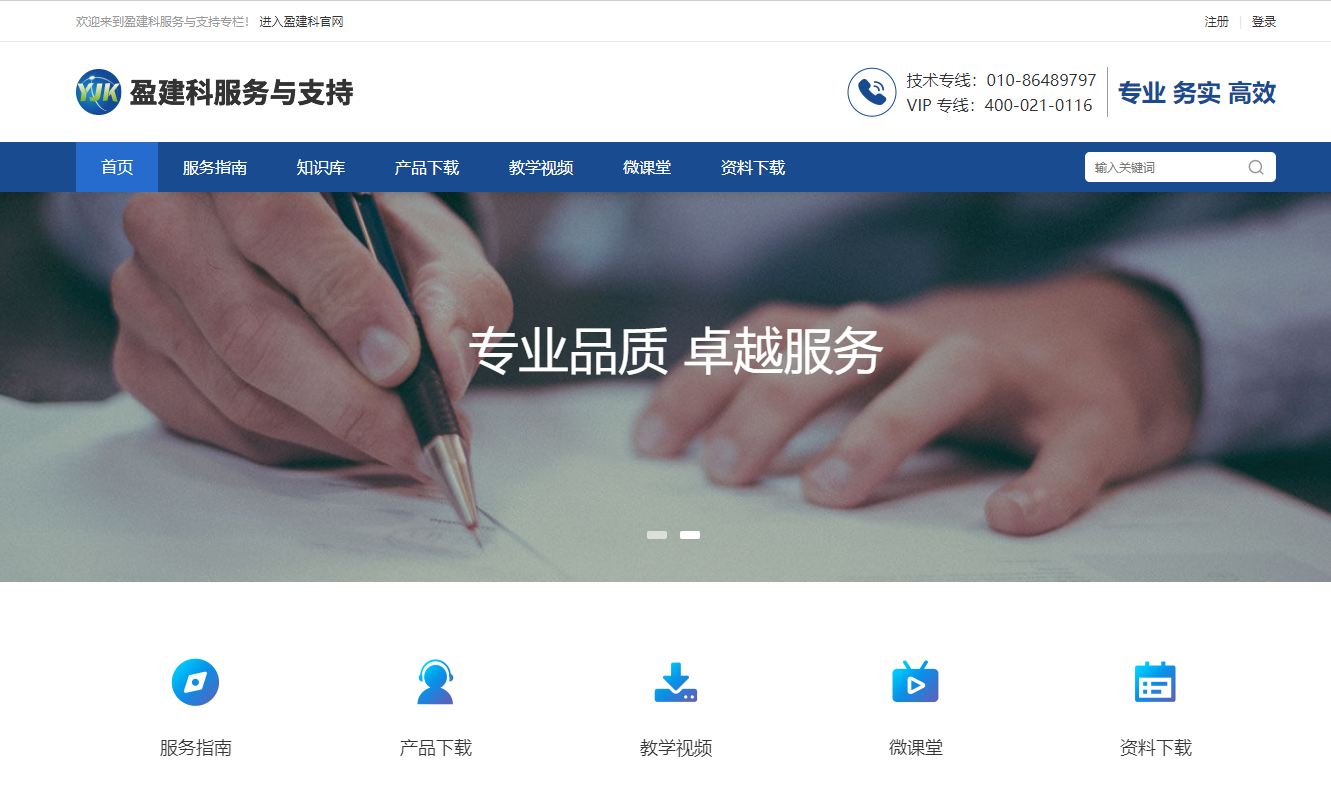 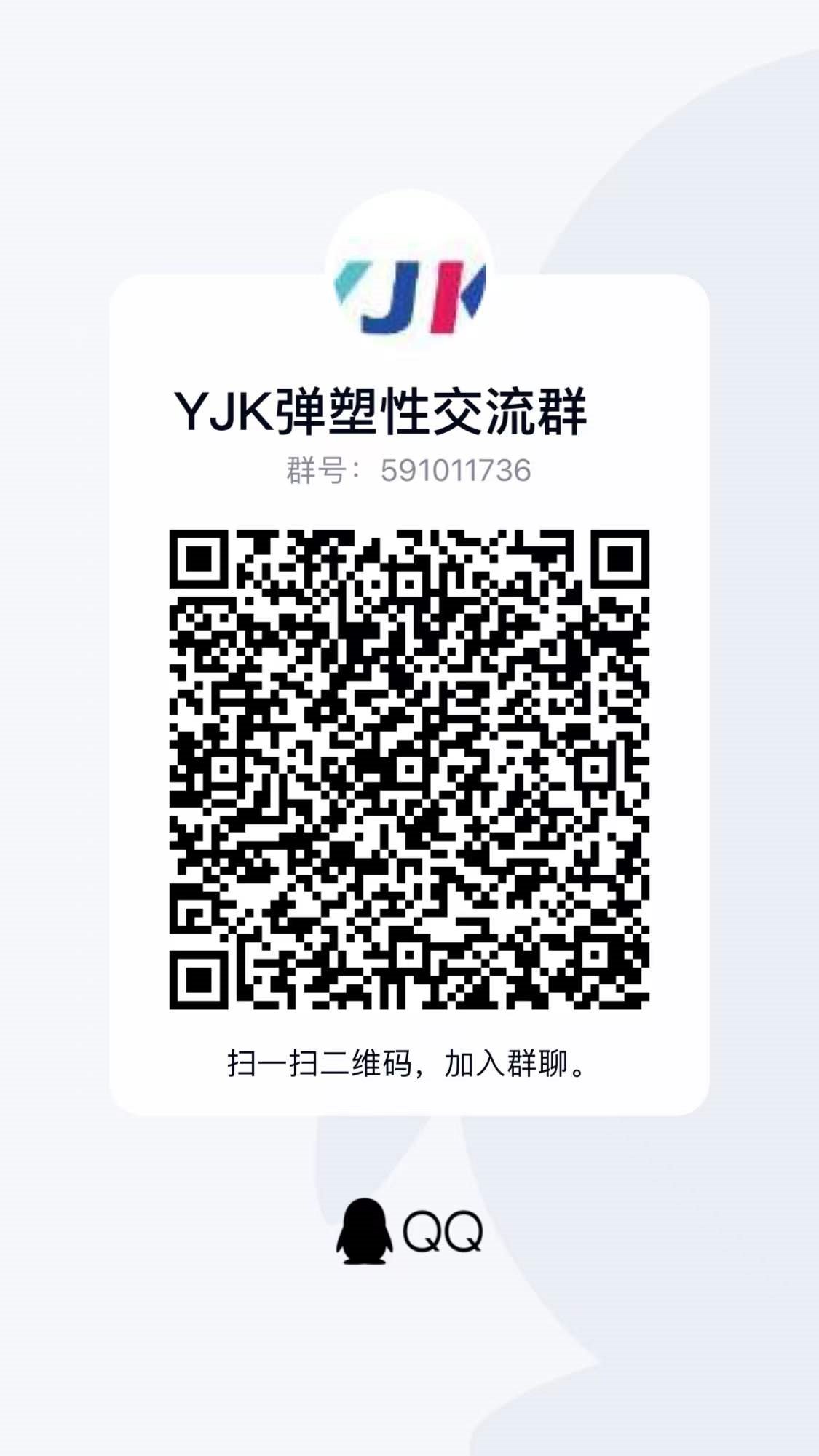 THE END!